Songs for Worship at Woodmont
5- How Great Thou Art
43s- Thank You Lord
15s- Exalted
568- A Soul Winner for Jesus
319- Only a Step
230- This World is not My Home
The Devil
Ephesians 4:26-27
"Be angry, and do not sin": do not let the sun go down on your wrath, 
nor give place to the devil.”
Give No Place To The Devil
The Devil
World vs. Bible Depiction of Devil
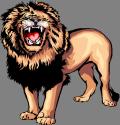 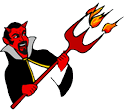 1 Peter 5:8
“Be of sober spirit, be on the alert. Your adversary, the devil, prowls around like a roaring lion, seeking someone to devour.”
Genesis 4:6-7
"Why are you angry? …
….sin is crouching at the door; and its desire is for you, but you must master it."
Jesus overcame every temptationof the Devil with Scripture!
Matthew 4:4
But He answered and said, "It is written, 'MAN SHALL NOT LIVE ON BREAD ALONE, BUT ON EVERY WORD THAT PROCEEDS OUT OF THE MOUTH OF GOD.'"
Jesus overcame every temptationof the Devil with Scripture!
Matthew 4:7
 Jesus said to him, "On the other hand,       it is written, 'YOU SHALL NOT PUT THE LORD YOUR GOD TO THE TEST.'"
Jesus overcame every temptationof the Devil with Scripture!
Matthew 4:10
 Then Jesus said to him, "Go, Satan! For     it is written, 'YOU SHALL WORSHIP THE LORD YOUR GOD, AND SERVE HIM ONLY.'"
The Bible says you can resist him!
James 4:7-8a
 “Submit therefore to God.  Resist the devil and he will flee from you.  Draw near to God and He will draw near to you.”
How can Scripture help you?
“How can a young man keep his way pure? By keeping it according to Your word.
With all my heart I have sought You; Do not let me wander from Your commandments.
Your word I have treasured in my heart, That I may not sin against You.”
Psalms 119:9-11
Give No Place
Other versions say “give no opportunity”

Just like in setting places at a table, if you fill all the areas of your life with Christlike things, there will be no place left for the Devil!
Fill Your Life
“Now for this very reason also, applying all diligence, in your faith supply moral excellence, and in your moral excellence, knowledge, and in your knowledge, self-control, and in your self-control, perseverance, and in your perseverance, godliness, and in your godliness, brotherly kindness, and in your brotherly kindness, love.” 2 Peter 1:5-7
How will that help?
“… for as long as you practice these things, you will never stumble”
2 Peter 1:10b
Areas Where You Can Refuse To Give Him a Place
What you see
What are you looking at?
Your eyes are the window to your soul.

Matthew 6:22, 
“The eye is the lamp of the body; so then if your eye is clear, your whole body will be full of light.”

“Be careful with your eyes what they see”
What are you looking at?
Ephesians 1:18
“I pray that the eyes of your heart may be enlightened, so that you will know what is the hope of His calling, what are the riches of the glory of His inheritance in the saints and what is the surpassing greatness of His power toward us who believe. These are in accordance with the working of the strength of His might”
You Should Look At …
The Creation
mountains, trees, sun, moon & stars, etc
and see God’s Power 
Romans 1:20
“For since the creation of the world His invisible attributes, His eternal power and divine nature, have been clearly seen, being understood through what has been made, so that they are without excuse.”
You Should Look For …
A City whose architect is God

Hebrews 11:10
“for he (Abraham) was looking for the city which has foundations, whose architect and builder is God.”
You Should Look To …
Jesus … the author and finisher of our faith

“looking unto Jesus, the author and finisher of our faith, who for the joy that was set before Him endured the cross, despising the shame, and has sat down at the right hand of the throne of God.” Hebrews 12:2
To give no place to the devil, there are things we must not look at:
“A woman to lust after” (Matthew 5:27-28)
		{Pornography, Immodesty- TV, movies, internet, etc.} instead of fulfilling desires in marriage (1 Cor. 7:2)

“Wine when it is red” (Proverbs 23:31)
		{All Alcohol drinking for pleasure} instead of being filled with the Spirit (Ephesians 5:18).

“the plains of Jordan”  (Genesis 13:10)
		{excessive desire for material things} instead of things above (Colossians 3:1)
Areas Where You Can Refuse To Give Him a Place
What you see
What you hear
What are you listening to?
Matthew 11:15
"He who has ears to hear, let him hear.”
What are you listening to?
Romans 10:17
“So faith comes from hearing, and hearing by the word of Christ.”
What are you listening to?
Deuteronomy 12:28
 "Be careful to listen to all these words which I command you, so that it may be well with you and your sons after you forever, for you will be doing what is good and right in the sight of the LORD your God.”
What are you listening to?
Proverbs 1:8
“Hear, my son, your father's instruction And do not forsake your mother's teaching”.

“Be careful with your ears what you hear”
To give no place to the devil, there are            things we must not listen to:
Lies of the devil
Are you listening to the lies of the devil?
“Then the serpent said to the woman, "You will not surely die. "For God knows that in the day you eat of it your eyes will be opened, and you will be like God, knowing good and evil” (Genesis 3:4-5).

Jesus said to the Jews about the devil, “He is a liar and the father of lies, but because I speak the truth you do not believe me” (John 8:44-45).
To give no place to the devil, there are            things we must not listen to:
Lies of the devil
False Teachers who Spread Lies
2 Corinthians 11:13-15
“Such men are false apostles, deceitful workers, disguising themselves as apostles of Christ.  No wonder, for even Satan disguises himself as an angel of light. Therefore it is not surprising if his servants also disguise themselves as servants of righteousness whose end will be according to their deeds”.
2 Corinthians 11:13-15
“Such men are false apostles, deceitful workers, disguising themselves as apostles of Christ.  No wonder, for even Satan disguises himself as an angel of light. Therefore it is not surprising if his servants also disguise themselves as servants of righteousness whose end will be according to their deeds”.
2 Corinthians 11:13-15
“Such men are false apostles, deceitful workers, disguising themselves as apostles of Christ.  No wonder, for even Satan disguises himself as an angel of light. Therefore it is not surprising if his servants also disguise themselves as servants of righteousness whose end will be according to their deeds”.
2 Corinthians 11:13-15
“Such men are false apostles, deceitful workers, disguising themselves as apostles of Christ.  No wonder, for even Satan disguises himself as an angel of light. Therefore it is not surprising if his servants also disguise themselves as servants of righteousness whose end will be according to their deeds”.
2 Corinthians 11:13-15
“Such men are false apostles, deceitful workers, disguising themselves as apostles of Christ.  No wonder, for even Satan disguises himself as an angel of light. Therefore it is not surprising if his servants also disguise themselves as servants of righteousness whose end will be according to their deeds”.
2 Corinthians 11:13-15
“Such men are false apostles, deceitful workers, disguising themselves as apostles of Christ.  No wonder, for even Satan disguises himself as an angel of light. Therefore it is not surprising if his servants also disguise themselves as servants of righteousness whose end will be according to their deeds”.
2 Corinthians 11:13-15
“Such men are false apostles, deceitful workers, disguising themselves as apostles of Christ.  No wonder, for even Satan disguises himself as an angel of light. Therefore it is not surprising if his servants also disguise themselves as servants of righteousness whose end will be according to their deeds”.
2 Corinthians 11:13-15
“Such men are false apostles, deceitful workers, disguising themselves as apostles of Christ.  No wonder, for even Satan disguises himself as an angel of light. Therefore it is not surprising if his servants also disguise themselves as servants of righteousness whose end will be according to their deeds”.
2 Corinthians 11:13-15
“Such men are false apostles, deceitful workers, disguising themselves as apostles of Christ.  No wonder, for even Satan disguises himself as an angel of light. Therefore it is not surprising if his servants also disguise themselves as servants of righteousness whose end will be according to their deeds”.
2 Corinthians 11:13-15
“Such men are false apostles, deceitful workers, disguising themselves as apostles of Christ.  No wonder, for even Satan disguises himself as an angel of light. Therefore it is not surprising if his servants also disguise themselves as servants of righteousness whose end will be according to their deeds”.
2 Corinthians 11:13-15
“Such men are false apostles, deceitful workers, disguising themselves as apostles of Christ.  No wonder, for even Satan disguises himself as an angel of light. Therefore it is not surprising if his servants also disguise themselves as servants of righteousness whose end will be according to their deeds”.
2 Corinthians 11:13-15
“Such men are false apostles, deceitful workers, disguising themselves as apostles of Christ.  No wonder, for even Satan disguises himself as an angel of light. Therefore it is not surprising if his servants also disguise themselves as servants of righteousness whose end will be according to their deeds”.
2 Corinthians 11:13-15
“Such men are false apostles, deceitful workers, disguising themselves as apostles of Christ.  No wonder, for even Satan disguises himself as an angel of light. Therefore it is not surprising if his servants also disguise themselves as servants of righteousness whose end will be according to their deeds”.
2 Corinthians 11:13-15
“Such men are false apostles, deceitful workers, disguising themselves as apostles of Christ.  No wonder, for even Satan disguises himself as an angel of light. Therefore it is not surprising if his servants also disguise themselves as servants of righteousness whose end will be according to their deeds”.
2 Peter 2:1
“But false prophets also arose among the people just as there will also be false teachers among you, who will secretly introduce destructive heresies…”
To give no place to the devil, there are            things we must not listen to:
Lies of the devil
False Teachers Who Spread Lies
	(Evolution, Calvinism- TULIP, Faith only, Multiple reasons for divorce, Remarry w/o cause of adultery, Fellowship with sin approved)
To give no place to the devil, there are things we must not listen to:
Lies of the devil
False Teachers Who Spread Lies 
Worldly Talk
Are you Listening to Worldly Talk?
“But avoid worldly and empty chatter, for it will lead to further ungodliness, and their talk will spread like gangrene” (2 Tim. 2:16-17a).

“When sinners entice you do not consent.”             (Proverbs 1:10) 

“Bad company corrupts good morals” (1 Cor. 15:33) 

“It is better to listen to the rebuke of a wise man Than for one to listen to the song of fools” (Eccl.  7:5)
Are you Listening to Worldly Talk?
“But avoid worldly and empty chatter, for it will lead to further ungodliness, and their talk will spread like gangrene” (2 Tim. 2:16-17a).

“When sinners entice you do not consent.”             (Proverbs 1:10) 

“Bad company corrupts good morals” (1 Cor. 15:33) 

“It is better to listen to the rebuke of a wise man Than for one to listen to the song of fools” (Eccl.  7:5)
To give no place to the devil, there are things we must not listen to:
Lies of the devil
False Teachers Who Spread Lies 
Worldly Talk (Gossip, profanity, or filthy jokes at work, school, & recreation)
Areas Where You Can Refuse To Give Him a Place
What you see
What you hear
What you think
What are you thinking about?
What do you read?

What do you day dream about?

What you read and think about will affect who you are (Proverbs 23:7). 

“Be careful with your mind what you think”
What are you thinking about?
1 Thessalonians 5:21-22
“But examine everything carefully;   hold fast to that which is good; abstain from every form of evil.”
To give no place to the devil, we must not let our mind dwell on these things:
Riches, Worries, and the Desire for other Things
Mark 4:18-19
"And others are the ones on whom seed was sown among the thorns; these are the ones who have heard the word, but the worries of the world, and the deceitfulness of riches, and the desires for other things enter in and choke the word, and it becomes unfruitful.”
Mark 4:18-19
"And others are the ones on whom seed was sown among the thorns; these are the ones who have heard the word, but the worries of the world, and the deceitfulness of riches, and the desires for other things enter in and choke the word, and it becomes unfruitful.”
Mark 4:18-19
"And others are the ones on whom seed was sown among the thorns; these are the ones who have heard the word, but the worries of the world, and the deceitfulness of riches, and the desires for other things enter in and choke the word, and it becomes unfruitful.”
Mark 4:18-19
"And others are the ones on whom seed was sown among the thorns; these are the ones who have heard the word, but the worries of the world, and the deceitfulness of riches, and the desires for other things enter in and choke the word, and it becomes unfruitful.”
Philippians 4:6
“Be anxious for nothing, but in everything by prayer and supplication with thanksgiving let your requests be made known to God.”
1 Timothy 6:9-11
“But those who want to get rich fall into temptation and a snare and many foolish and harmful desires which plunge men into ruin and destruction. For the love of money is a root of all sorts of evil, and some by longing for it have wandered away from the faith and pierced themselves with many griefs. But flee from these things, you man of God, and pursue righteousness, godliness, faith, love, perseverance and gentleness.”
Areas Where You Can Refuse To Give Him a Place
What you see
What you hear
What you think
What you say
What are you talking about and how are you saying it?
“Be careful with your mouth what you say.”

1 Peter 4:11a
“If any man speak, let him speak as the oracles of God.”
What are you talking about and how are you saying it?
Proverbs 15:28
“The heart of the righteous ponders how to answer, But the mouth of the wicked pours out evil things.”
What are you talking about and how are you saying it?
James 1:19b-20
“But everyone must be swift to hear, slow to speak and slow to wrath. For the wrath of man does not produce the righteousness of God.”
What are you talking about and how are you saying it?
Colossians 4:6
“Let your speech always be with grace, as though seasoned with salt, so that you will know how you should respond to each person.”
But when we are angry, we might say things that hurt others
Ephesians 4:26-27                               "Be angry, and do not sin": do not let the sun go down on your wrath, nor give place to the devil.”
To give no place to the devil, there are things we must not say:
The same things that 
we are not to listen to 
we shouldn’t say or repeat!
(lies, gossip, profanity)
Ephesians 4:29
“Let no unwholesome word proceed from your mouth, but only such a word as is good for edification according to the need of the moment, so that it will give grace to those who hear.”
Areas Where You Must Refuse To Give Him a Place
What you see
What you hear
What you think
What you say
What you do
What are you doing and where are you going?
Joshua 1:8
“This book of the law shall not depart from your mouth, but you shall meditate on it day and night, so that you may be careful to do according to all that is written in it; for then you will make your way prosperous, and then you will have success.”
What are you doing and where are you going?
Joshua 1:8
“This book of the law shall not depart from your mouth, but you shall meditate on it day and night, so that you may be careful to do according to all that is written in it; for then you will make your way prosperous, and then you will have success.”
What are you doing and where are you going?
Colossians 3:17
“Whatever you do in word or deed, do all in the name of the Lord Jesus, giving thanks through Him to God the Father.”
What are you doing and where are you going?
Colossians 3:17
“Whatever you do in word or deed, do all in the name of the Lord Jesus, giving thanks through Him to God the Father.”
What are you doing and where are you going?
Colossians 3:17
“Whatever you do in word or deed, do all in the name of the Lord Jesus, giving thanks through Him to God the Father.”
What are you doing and where are you going?
Philippians 4:9,
“The things which you learned and received and heard and seen in me, practice these things, and the God of peace will be with you”.
What are you doing and where are you going?
Philippians 4:9,
“The things which you learned and received and heard and seen in me, practice these things, and the God of peace will be with you”.
What are you doing and where are you going?
Philippians 4:9,
“The things which you learned and received and heard and seen in me, practice these things, and the God of peace will be with you”.
What are you doing and where are you going?
Philippians 4:9,
“The things which you learned and received and heard and seen in me, practice these things, and the God of peace will be with you”.
What are you doing and where are you going?
Philippians 4:9,
“The things which you learned and received and heard and seen in me, practice these things, and the God of peace will be with you”.
What are you doing and where are you going?
Philippians 4:9,
“The things which you learned and received and heard and seen in me, practice these things, and the God of peace will be with you”.
What are you doing and where are you going?
Philippians 4:9,
“The things which you learned and received and heard and seen in me, practice these things, and the God of peace will be with you”.
What are you doing and where are you going?
Philippians 4:9,
“The things which you learned and received and heard and seen in me, practice these things, and the God of peace will be with you”.
1 John 3:7-8
“Little children, make sure no one deceives you; the one who practices righteousness is righteous, just as He is righteous; the one who practices sin is of the devil; for the devil has sinned from the beginning. The Son of God appeared for this purpose, to destroy the works of the devil.”
To give no place to the devil, there are things we must not do:
Ephesians 2:1-3
 “And you were dead in your trespasses and sins, in which you formerly walked according to the course of this world, according to the prince of the power of the air, of the spirit that is now working in the sons of disobedience. Among them we too all formerly lived in the lusts of our flesh, indulging the desires of the flesh and of the mind, and were by nature children of wrath, even as the rest.”
To give no place to the devil, there are things we must not do:
Ephesians 2:1-3
 “And you were dead in your trespasses and sins, in which you formerly walked according to the course of this world, according to the prince of the power of the air, of the spirit that is now working in the sons of disobedience. Among them we too all formerly lived in the lusts of our flesh, indulging the desires of the flesh and of the mind, and were by nature children of wrath, even as the rest.”
To give no place to the devil, there are things we must not do:
Ephesians 2:1-3
 “And you were dead in your trespasses and sins, in which you formerly walked according to the course of this world, according to the prince of the power of the air, of the spirit that is now working in the sons of disobedience. Among them we too all formerly lived in the lusts of our flesh, indulging the desires of the flesh and of the mind, and were by nature children of wrath, even as the rest.”
To give no place to the devil, there are things we must not do:
Ephesians 2:1-3
 “And you were dead in your trespasses and sins, in which you formerly walked according to the course of this world, according to the prince of the power of the air, of the spirit that is now working in the sons of disobedience. Among them we too all formerly lived in the lusts of our flesh, indulging the desires of the flesh and of the mind, and were by nature children of wrath, even as the rest.”
To give no place to the devil, there are things we must not do:
Ephesians 2:1-3
 “And you were dead in your trespasses and sins, in which you formerly walked according to the course of this world, according to the prince of the power of the air, of the spirit that is now working in the sons of disobedience. Among them we too all formerly lived in the lusts of our flesh, indulging the desires of the flesh and of the mind, and were by nature children of wrath, even as the rest.”
To give no place to the devil, there are things we must not do:
Ephesians 2:1-3
 “And you were dead in your trespasses and sins, in which you formerly walked according to the course of this world, according to the prince of the power of the air, of the spirit that is now working in the sons of disobedience. Among them we too all formerly lived in the lusts of our flesh, indulging the desires of the flesh and of the mind, and were by nature children of wrath, even as the rest.”
To give no place to the devil, there are things we must not do:
Ephesians 2:1-3
 “And you were dead in your trespasses and sins, in which you formerly walked according to the course of this world, according to the prince of the power of the air, of the spirit that is now working in the sons of disobedience. Among them we too all formerly lived in the lusts of our flesh, indulging the desires of the flesh and of the mind, and were by nature children of wrath, even as the rest.”
To give no place to the devil, there are things we must not do:
Ephesians 2:1-3
 “And you were dead in your trespasses and sins, in which you formerly walked according to the course of this world, according to the prince of the power of the air, of the spirit that is now working in the sons of disobedience. Among them we too all formerly lived in the lusts of our flesh, indulging the desires of the flesh and of the mind, and were by nature children of wrath, even as the rest.”
To give no place to the devil, there are things we must not do:
Ephesians 2:1-3
 “And you were dead in your trespasses and sins, in which you formerly walked according to the course of this world, according to the prince of the power of the air, of the spirit that is now working in the sons of disobedience. Among them we too all formerly lived in the lusts of our flesh, indulging the desires of the flesh and of the mind, and were by nature children of wrath, even as the rest.”
To give no place to the devil, there are things we must not do:
Ephesians 2:1-3
 “And you were dead in your trespasses and sins, in which you formerly walked according to the course of this world, according to the prince of the power of the air, of the spirit that is now working in the sons of disobedience. Among them we too all formerly lived in the lusts of our flesh, indulging the desires of the flesh and of the mind, and were by nature children of wrath, even as the rest.”
To give no place to the devil, there are things we must not do:
Ephesians 2:1-3
 “And you were dead in your trespasses and sins, in which you formerly walked according to the course of this world, according to the prince of the power of the air, of the spirit that is now working in the sons of disobedience. Among them we too all formerly lived in the lusts of our flesh, indulging the desires of the flesh and of the mind, and were by nature children of wrath, even as the rest.”
To give no place to the devil, there are things we must not do:
Ephesians 2:1-3
 “And you were dead in your trespasses and sins, in which you formerly walked according to the course of this world, according to the prince of the power of the air, of the spirit that is now working in the sons of disobedience. Among them we too all formerly lived in the lusts of our flesh, indulging the desires of the flesh and of the mind, and were by nature children of wrath, even as the rest.”
To give no place to the devil, there are things we must not do:
Ephesians 2:1-3
 “And you were dead in your trespasses and sins, in which you formerly walked according to the course of this world, according to the prince of the power of the air, of the spirit that is now working in the sons of disobedience. Among them we too all formerly lived in the lusts of our flesh, indulging the desires of the flesh and of the mind, and were by nature children of wrath, even as the rest.”
To give no place to the devil, there are things we must not do:
Ephesians 2:1-3
 “And you were dead in your trespasses and sins, in which you formerly walked according to the course of this world, according to the prince of the power of the air, of the spirit that is now working in the sons of disobedience. Among them we too all formerly lived in the lusts of our flesh, indulging the desires of the flesh and of the mind, and were by nature children of wrath, even as the rest.”
Galatians 6:7-8
“Do not be deceived, God is not mocked; for whatever a man sows, this he will also reap. For the one who sows to his own flesh will from the flesh reap corruption, but the one who sows to the Spirit will from the Spirit reap eternal life.”
What we see and hear …
What we see and hear …

Affects what we think …
What we see and hear …

Affects what we think …

What we think …
What we see and hear …

Affects what we think …

What we think … 

Affects what we say and do
If we are lusting after what we see in this world or listening to the lies of the devil, we will be deceived in what we believe, we will likely repeat the lies of the devil to others, and practice sin which will condemn our souls!
2 Thessalonians 2:9-12
“…with the activity of Satan, with all power and signs and false wonders, and with all the deception of wickedness for those who perish, because they did not receive the love of the truth so as to be saved.  For this reason God will send upon them a deluding influence so that they will believe what is false, in order that all may be judged who did not believe the truth, but took pleasure in wickedness”.
2 Thessalonians 2:9-12
“…with the activity of Satan, with all power and signs and false wonders, and with all the deception of wickedness for those who perish, because they did not receive the love of the truth so as to be saved.  For this reason God will send upon them a deluding influence so that they will believe what is false, in order that all may be judged who did not believe the truth, but took pleasure in wickedness”.
2 Thessalonians 2:9-12
“…with the activity of Satan, with all power and signs and false wonders, and with all the deception of wickedness for those who perish, because they did not receive the love of the truth so as to be saved.  For this reason God will send upon them a deluding influence so that they will believe what is false, in order that all may be judged who did not believe the truth, but took pleasure in wickedness”.
2 Thessalonians 2:9-12
“…with the activity of Satan, with all power and signs and false wonders, and with all the deception of wickedness for those who perish, because they did not receive the love of the truth so as to be saved.  For this reason God will send upon them a deluding influence so that they will believe what is false, in order that all may be judged who did not believe the truth, but took pleasure in wickedness”.
2 Thessalonians 2:9-12
“…with the activity of Satan, with all power and signs and false wonders, and with all the deception of wickedness for those who perish, because they did not receive the love of the truth so as to be saved.  For this reason God will send upon them a deluding influence so that they will believe what is false, in order that all may be judged who did not believe the truth, but took pleasure in wickedness”.
2 Thessalonians 2:9-12
“…with the activity of Satan, with all power and signs and false wonders, and with all the deception of wickedness for those who perish, because they did not receive the love of the truth so as to be saved.  For this reason God will send upon them a deluding influence so that they will believe what is false, in order that all may be judged who did not believe the truth, but took pleasure in wickedness”.
2 Thessalonians 2:9-12
“…with the activity of Satan, with all power and signs and false wonders, and with all the deception of wickedness for those who perish, because they did not receive the love of the truth so as to be saved.  For this reason God will send upon them a deluding influence so that they will believe what is false, in order that all may be judged who did not believe the truth, but took pleasure in wickedness”.
2 Thessalonians 2:9-12
“…with the activity of Satan, with all power and signs and false wonders, and with all the deception of wickedness for those who perish, because they did not receive the love of the truth so as to be saved.  For this reason God will send upon them a deluding influence so that they will believe what is false, in order that all may be judged who did not believe the truth, but took pleasure in wickedness”.
2 Thessalonians 2:9-12
“…with the activity of Satan, with all power and signs and false wonders, and with all the deception of wickedness for those who perish, because they did not receive the love of the truth so as to be saved.  For this reason God will send upon them a deluding influence so that they will believe what is false, in order that all may be judged who did not believe the truth, but took pleasure in wickedness”.
2 Thessalonians 2:9-12
“…with the activity of Satan, with all power and signs and false wonders, and with all the deception of wickedness for those who perish, because they did not receive the love of the truth so as to be saved.  For this reason God will send upon them a deluding influence so that they will believe what is false, in order that all may be judged who did not believe the truth, but took pleasure in wickedness”.
2 Thessalonians 2:9-12
“…with the activity of Satan, with all power and signs and false wonders, and with all the deception of wickedness for those who perish, because they did not receive the love of the truth so as to be saved.  For this reason God will send upon them a deluding influence so that they will believe what is false, in order that all may be judged who did not believe the truth, but took pleasure in wickedness”.
2 Corinthians 5:10
“For we must all appear before the judgment seat of Christ, so that each one may be recompensed for his deeds in the body, according to what he has done, whether good or bad.”
We must be like Christ & give Him first place in our lives
Give No Place To The Devil l
The Devil
Songs for Worship at Woodmont
5- How Great Thou Art
43s- Thank You Lord
15s- Exalted
568- A Soul Winner for Jesus
319- Only a Step
230- This World is not My Home